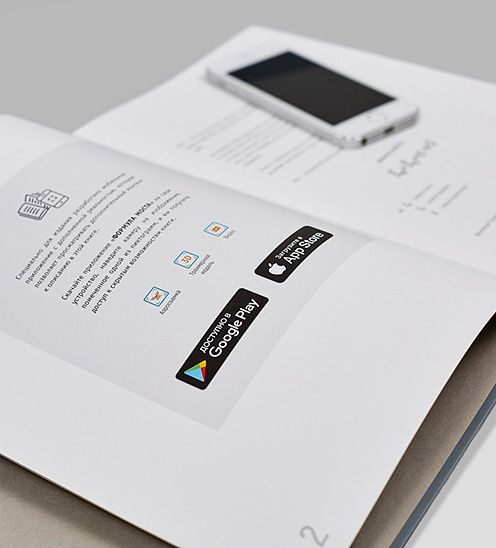 3D книги.
Что даёт нам дополненная реальность?
Антонова 
Наталия Александровна

Красноярская краевая детская библиотека
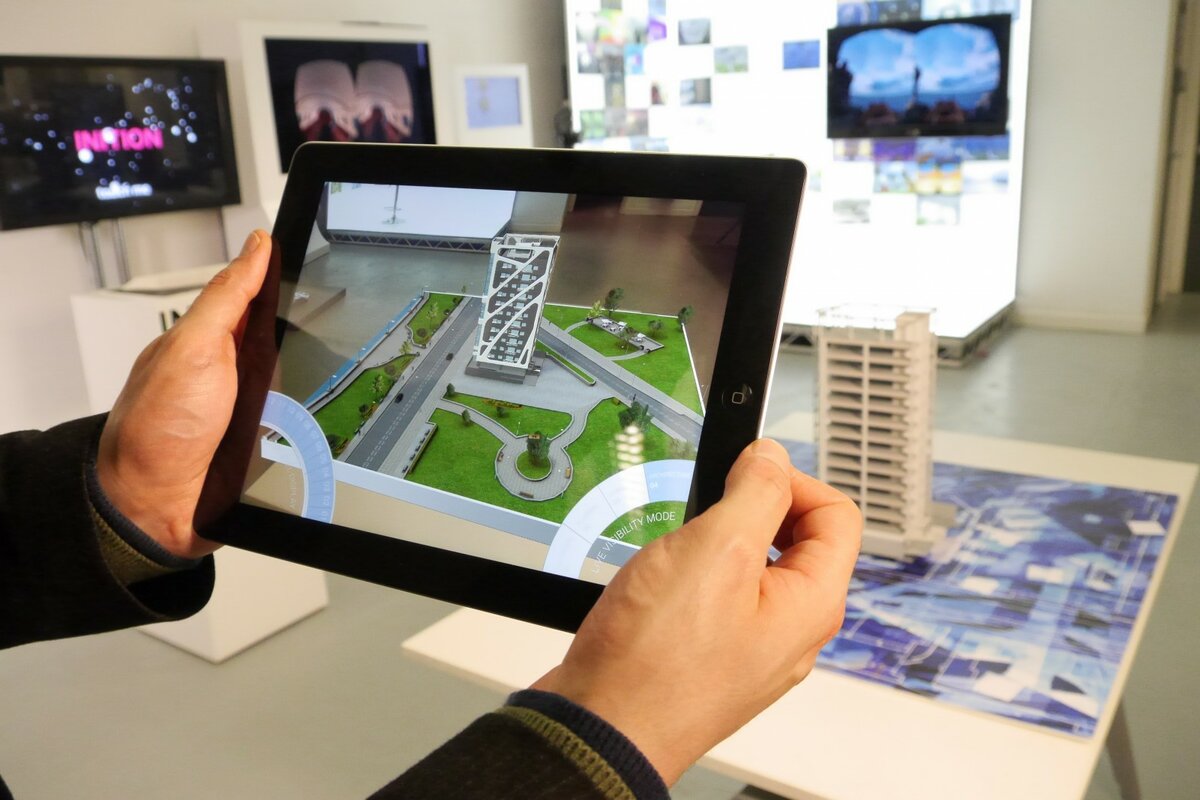 Дополненная реальность (англ. AR-Augmented Reality ) - в дословном переводе «дополненная реальность»
«Всё уже было придумано до нас»: начало.
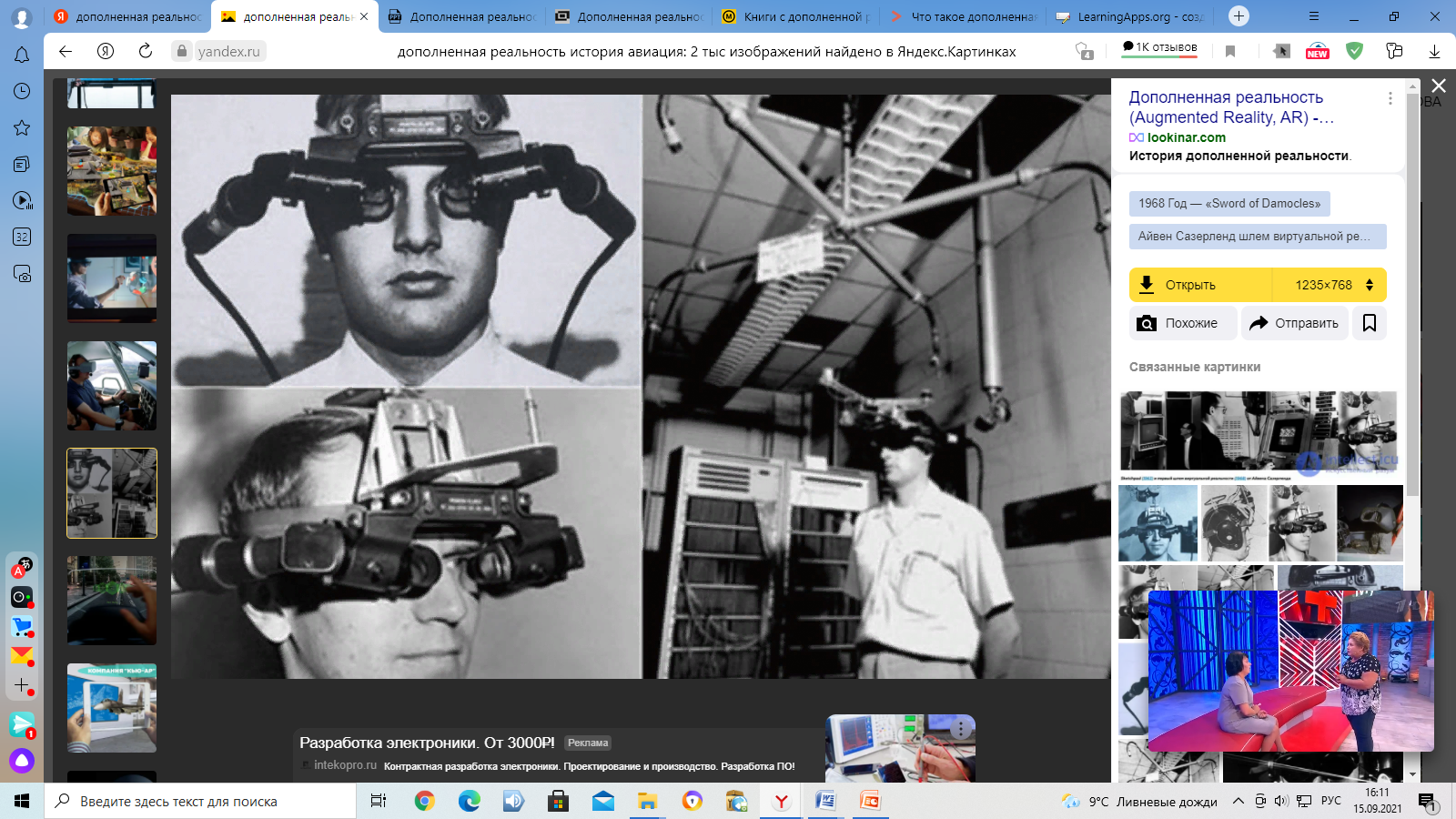 В каких сферах используется дополненная реальность?
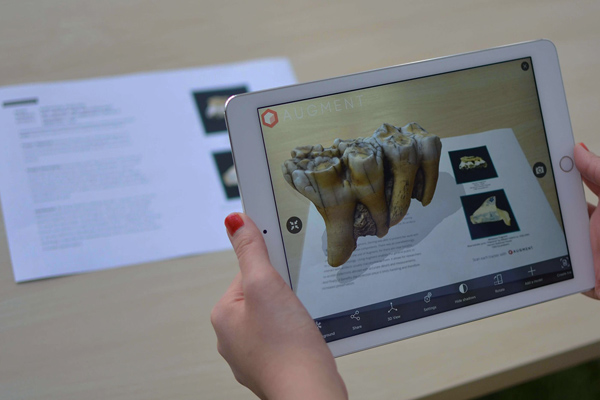 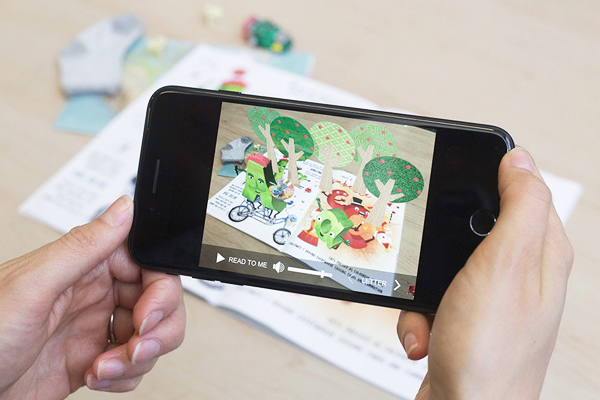 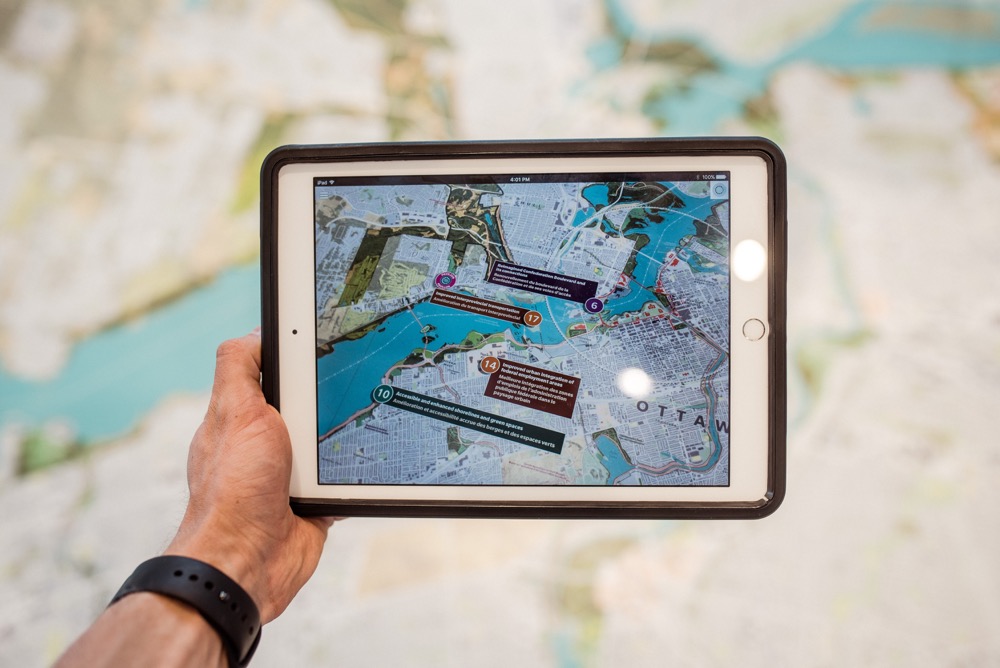 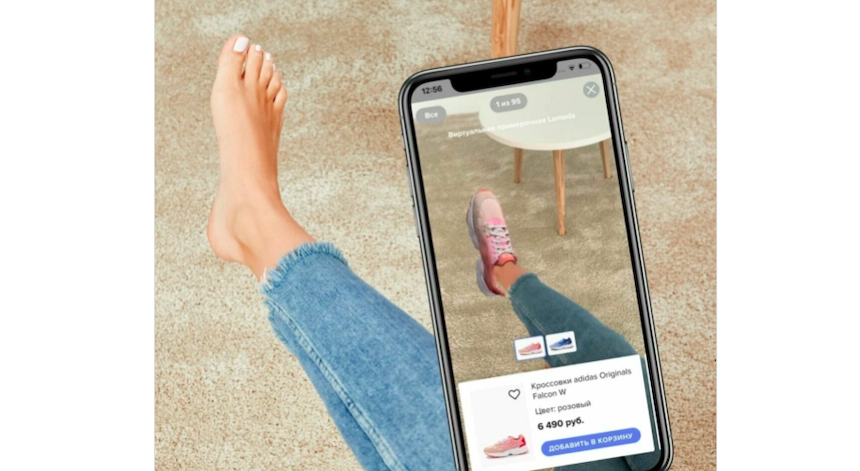 Оптимальный образовательный ресурс — 
книги с дополненной реальностью.
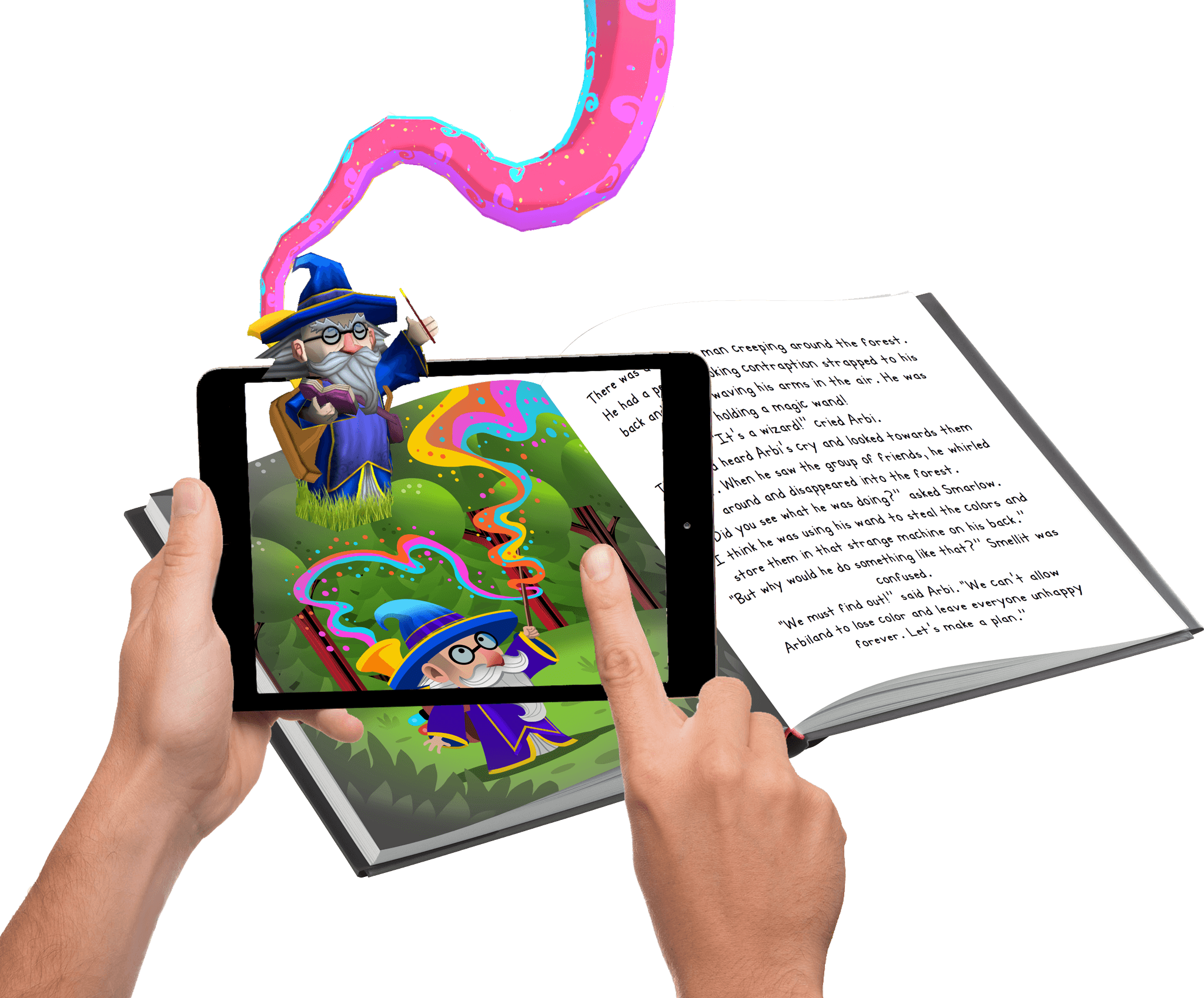 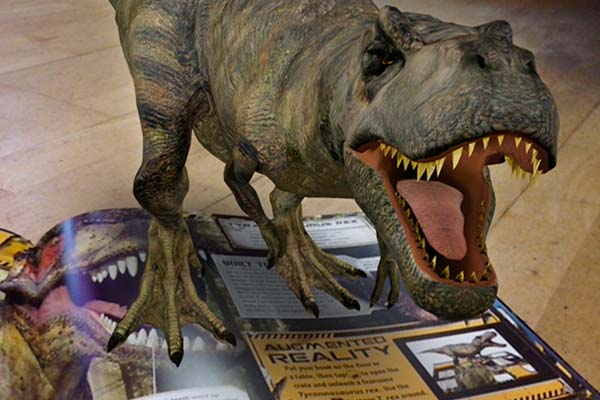 AR-технология позволяет совместить обычную книгу с гаджетом.
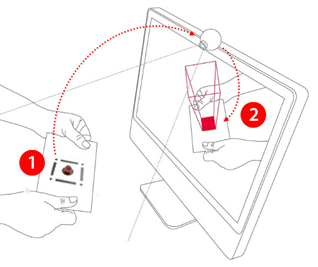 Издательство Капитал
Издательство Devar
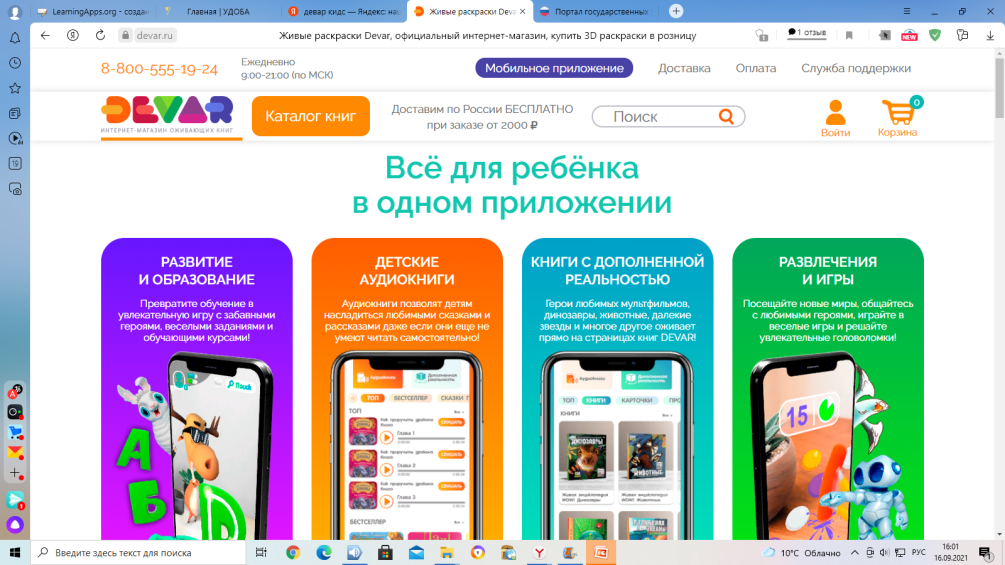 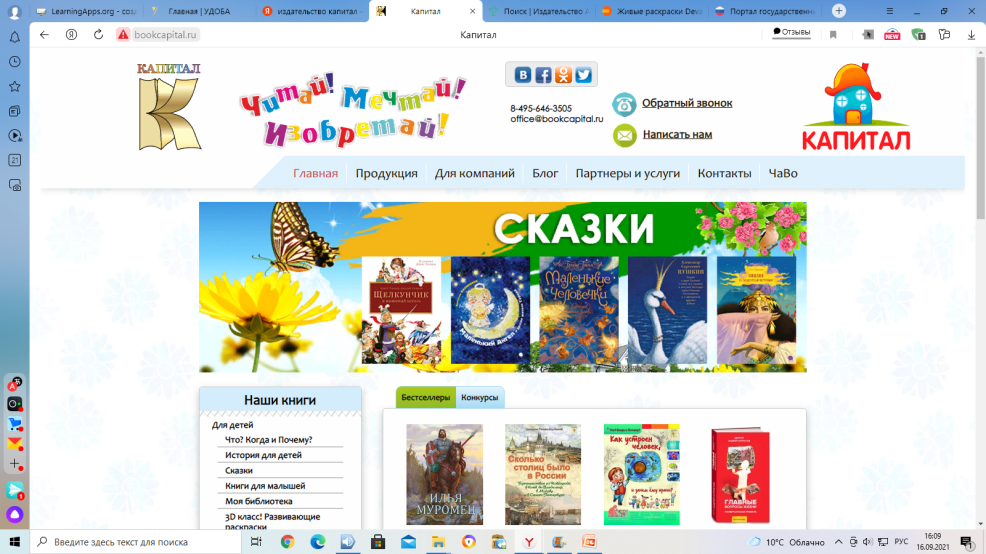 Издательство АСТ
Издательство РООССА
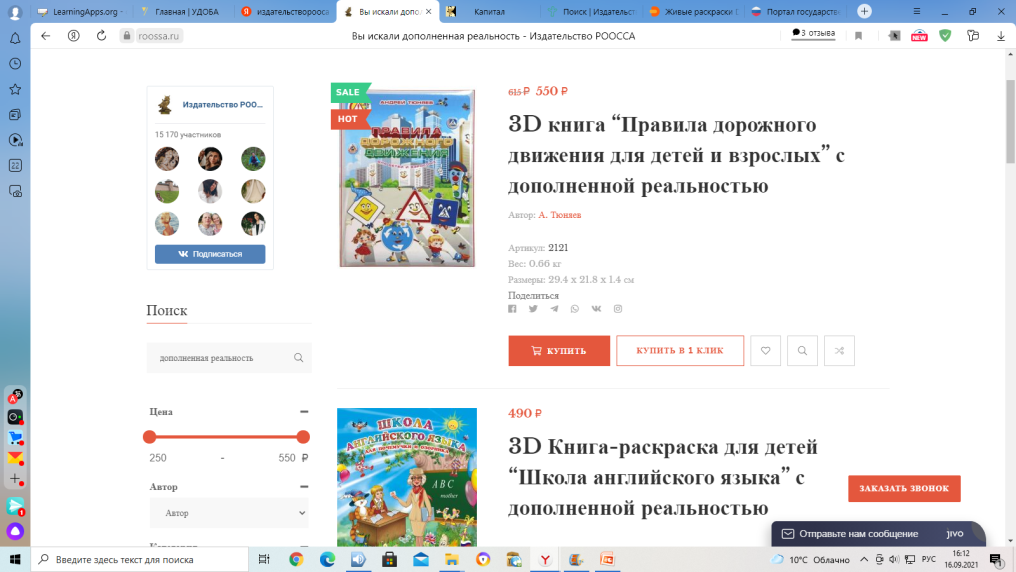 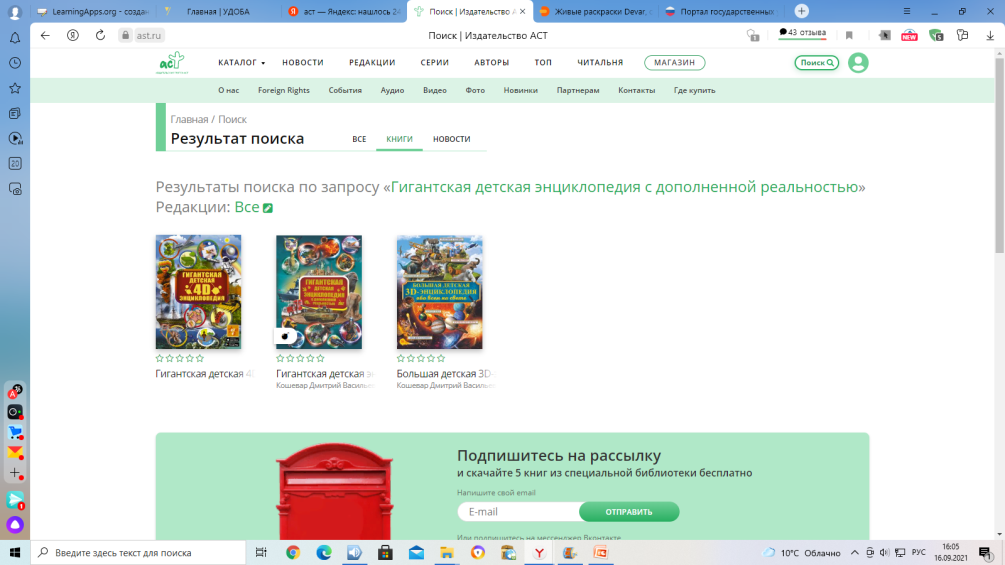 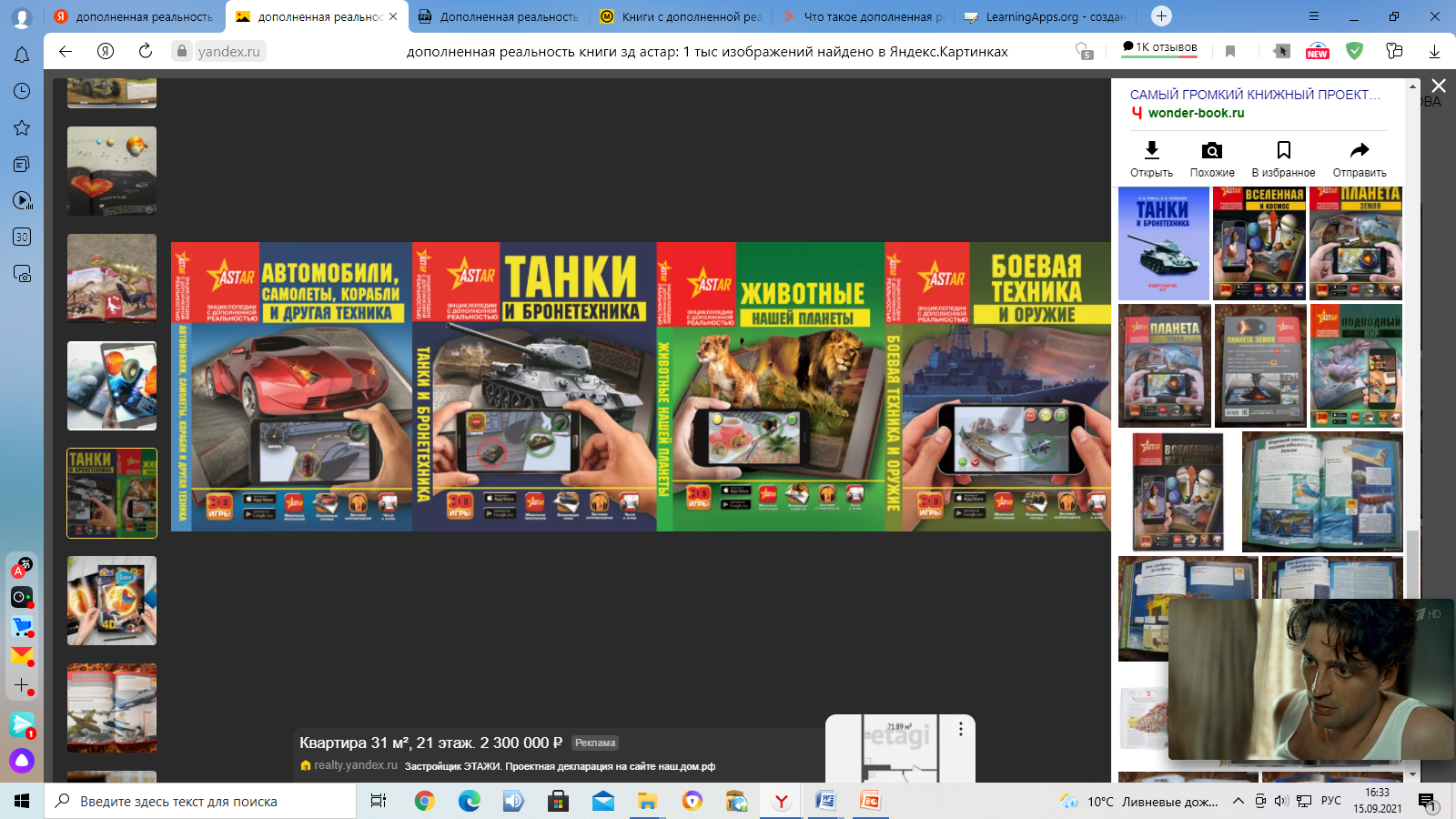 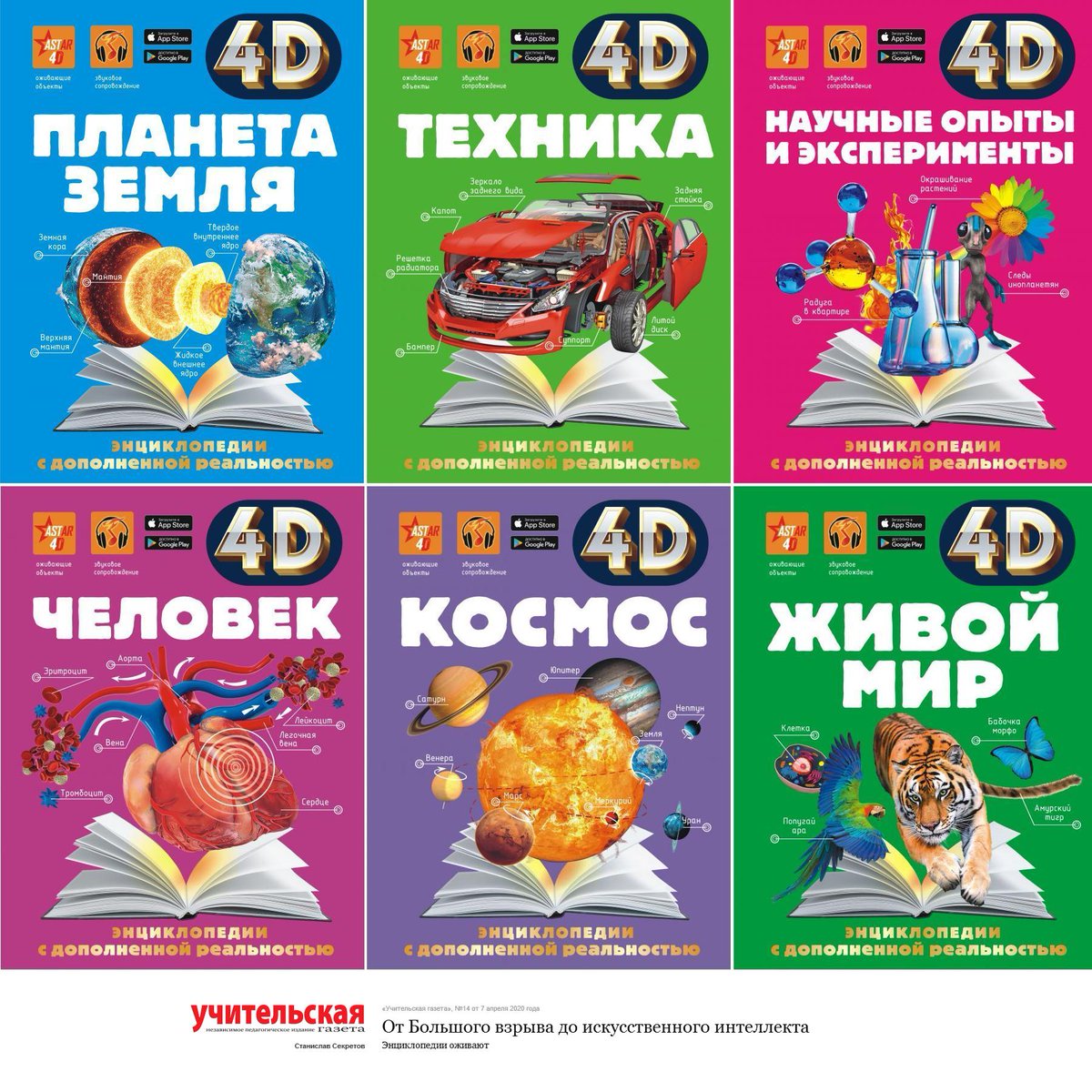 Формы работы с книгами с дополненной реальностью:
Книжные выставки
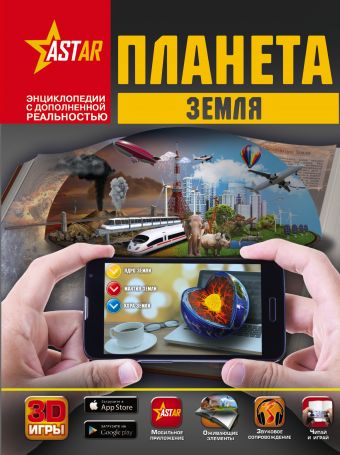 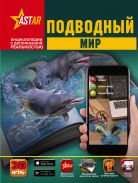 «Живые» иллюстрации
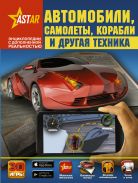 Айстоперы
ПОШАГОВАЯ ИНСТРУКЦИЯ
ШАГ 1: Распечатайте пробные странички в чёрно-белом либо цветном варианте на принтере. Если нет принтера – воспользуйтесь пробными страничками в электронном варианте.
ШАГ 2: Установите приложение ASTAR на своём мобильном устройстве.
ДОСТУПНО ПО ССЫЛКЕ : http://astar.integer.by
                                                          
ШАГ 3: Откройте приложение ASTAR и наведите камеру на пробную пробную страничку с 3D-значком в распечатанном либо в электронном варианте на своём компьютере.
ШАГ 4: Следуйте всплывающим подсказкам.
ШАГ 5: Приложение автоматически распознает картинку и оживит ее. Персонаж появится прямо перед вами!
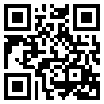 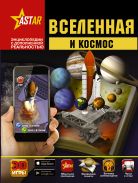 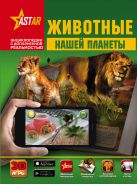 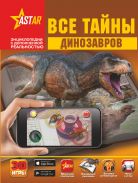 «Что является центром туманности Бабочка?»
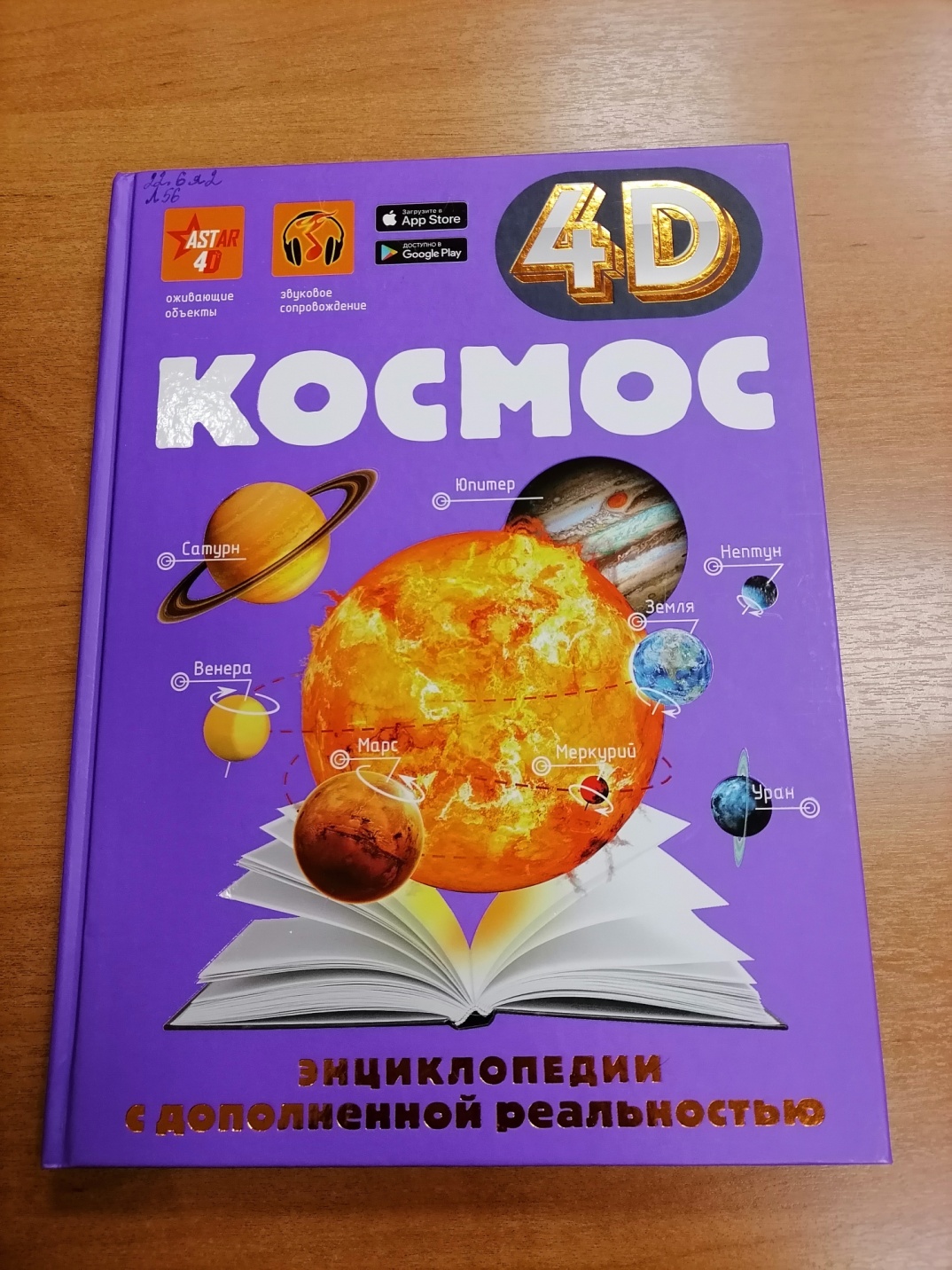 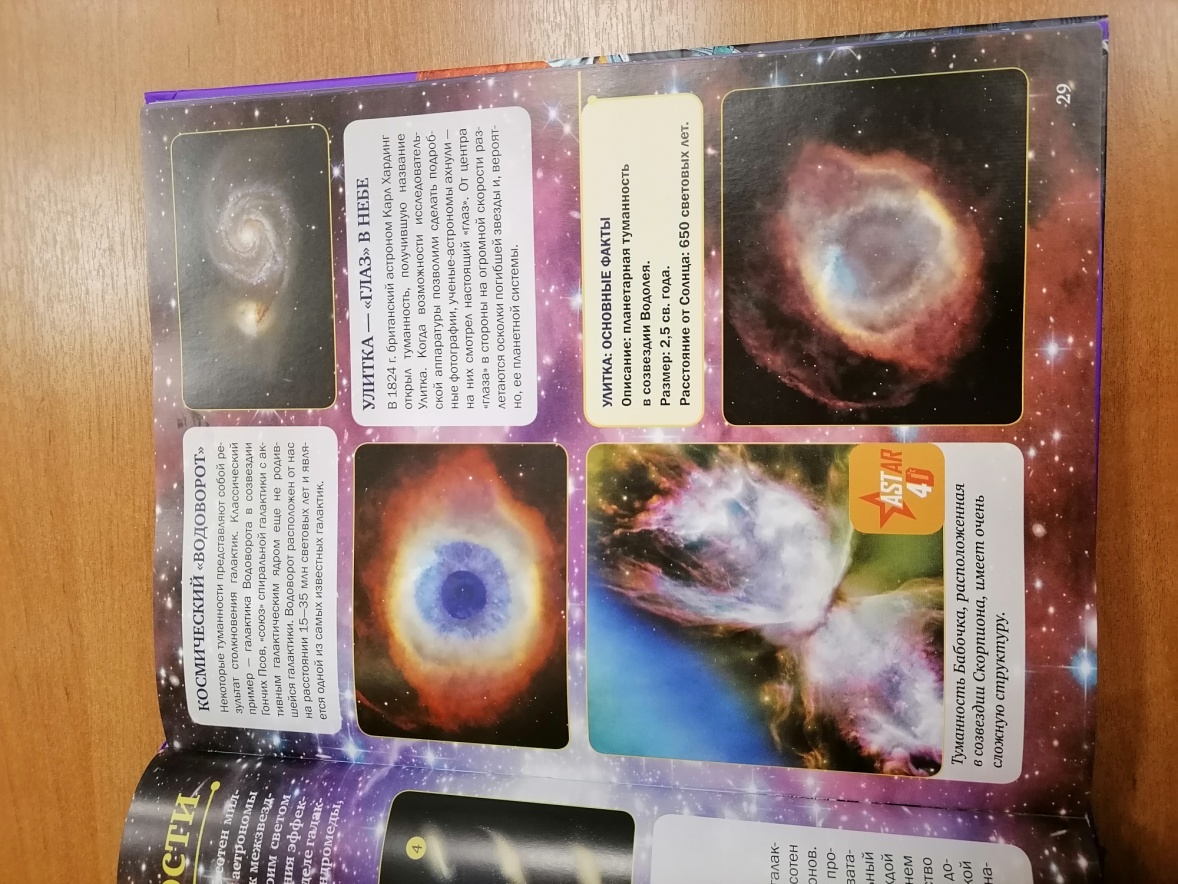 Кроссворд 
«Телескопы – 
«смотрящие далеко»»
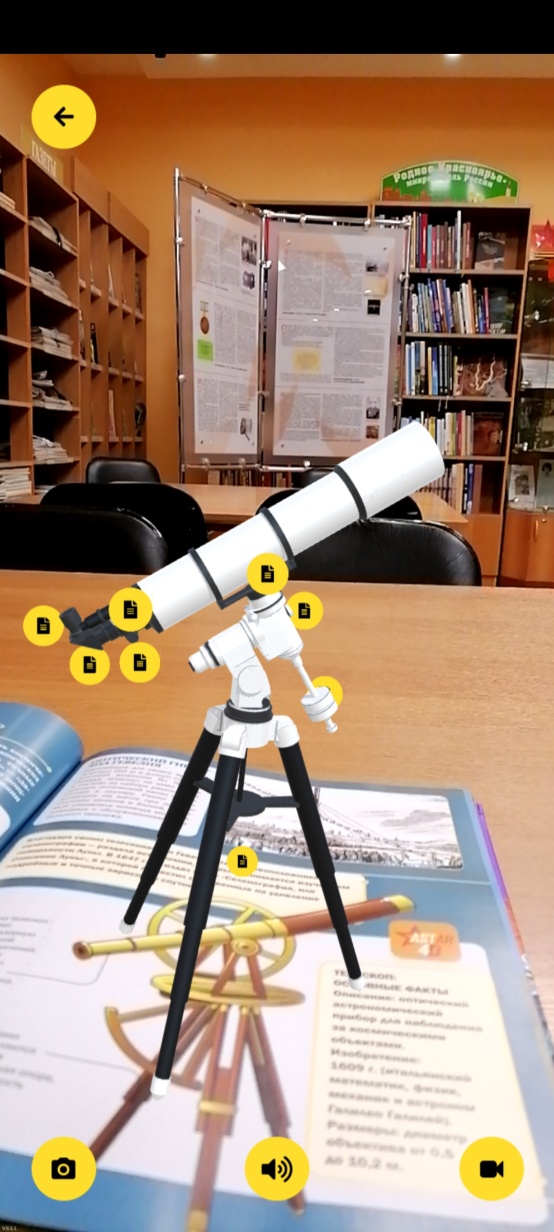 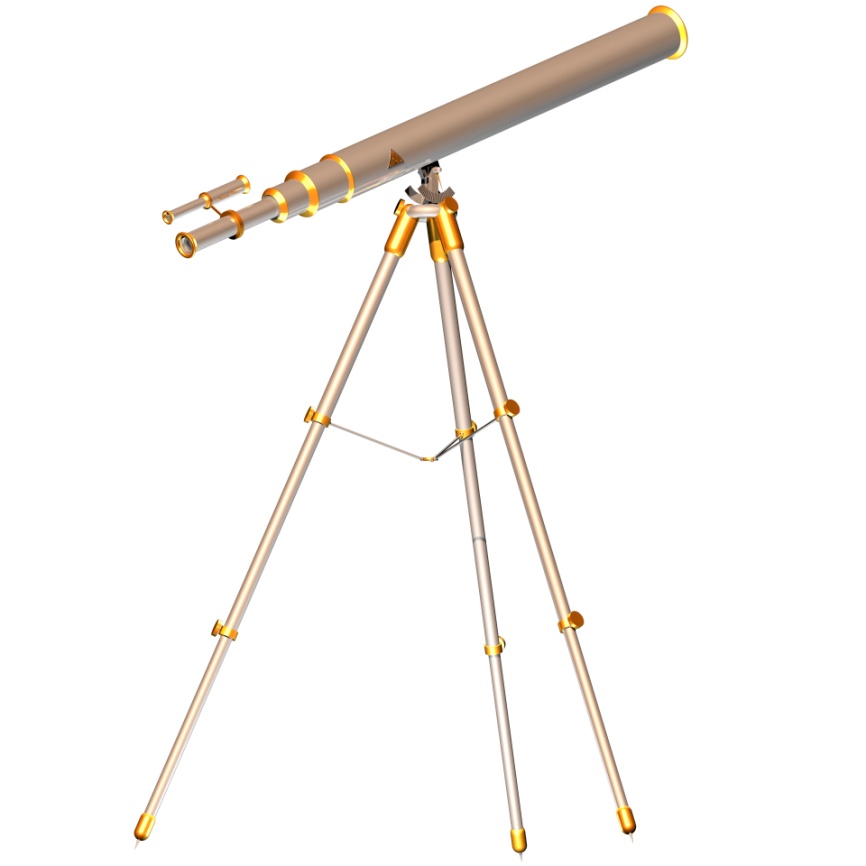 4
5
3
1
6
2
4
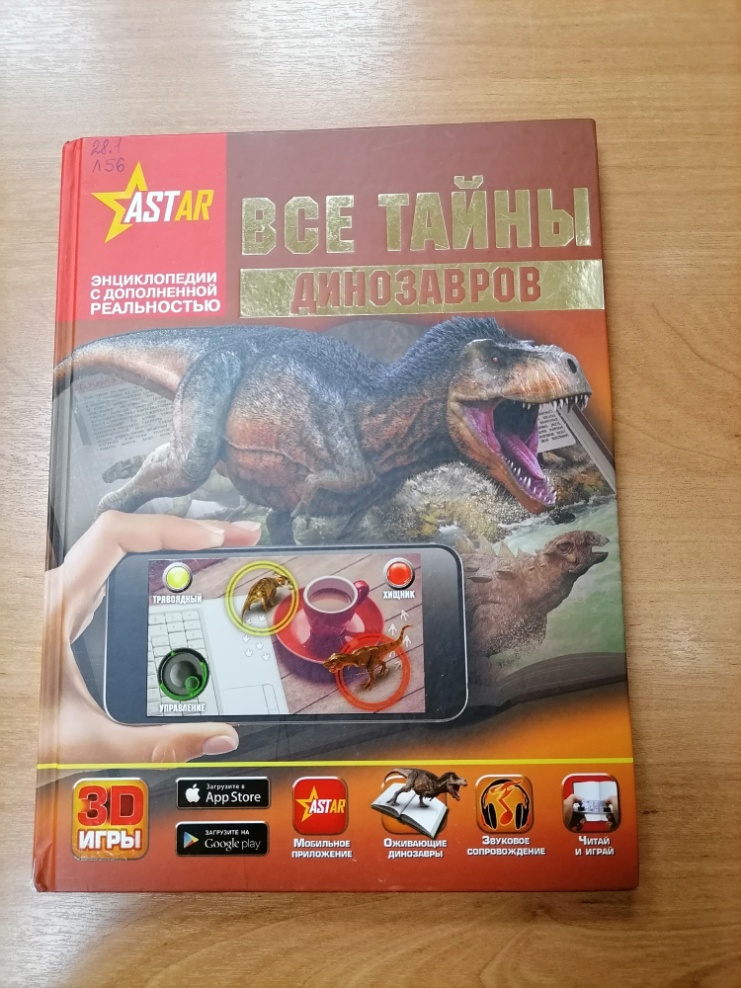 «Прогулки с динозаврами»
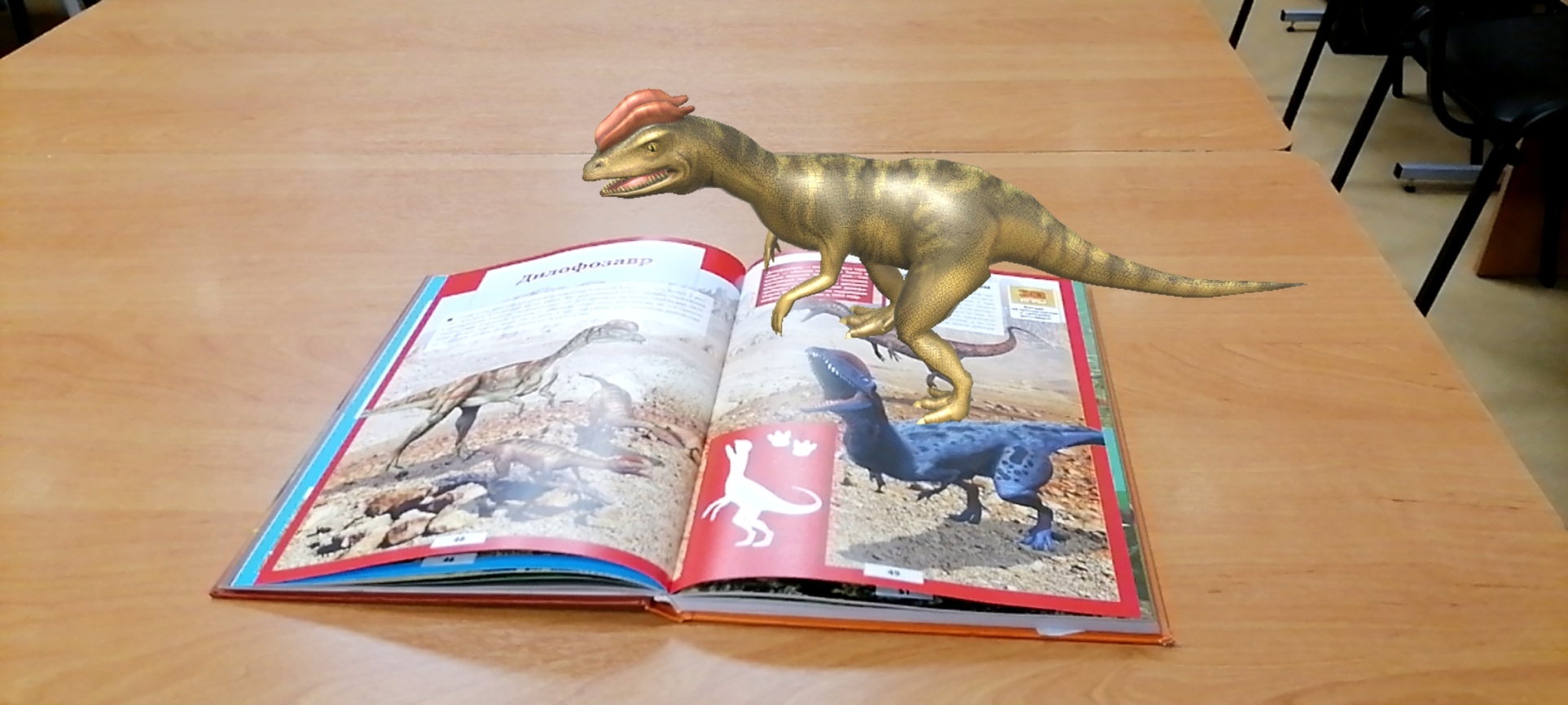 «Сокровища подводного царства»
«В поисках Немо»
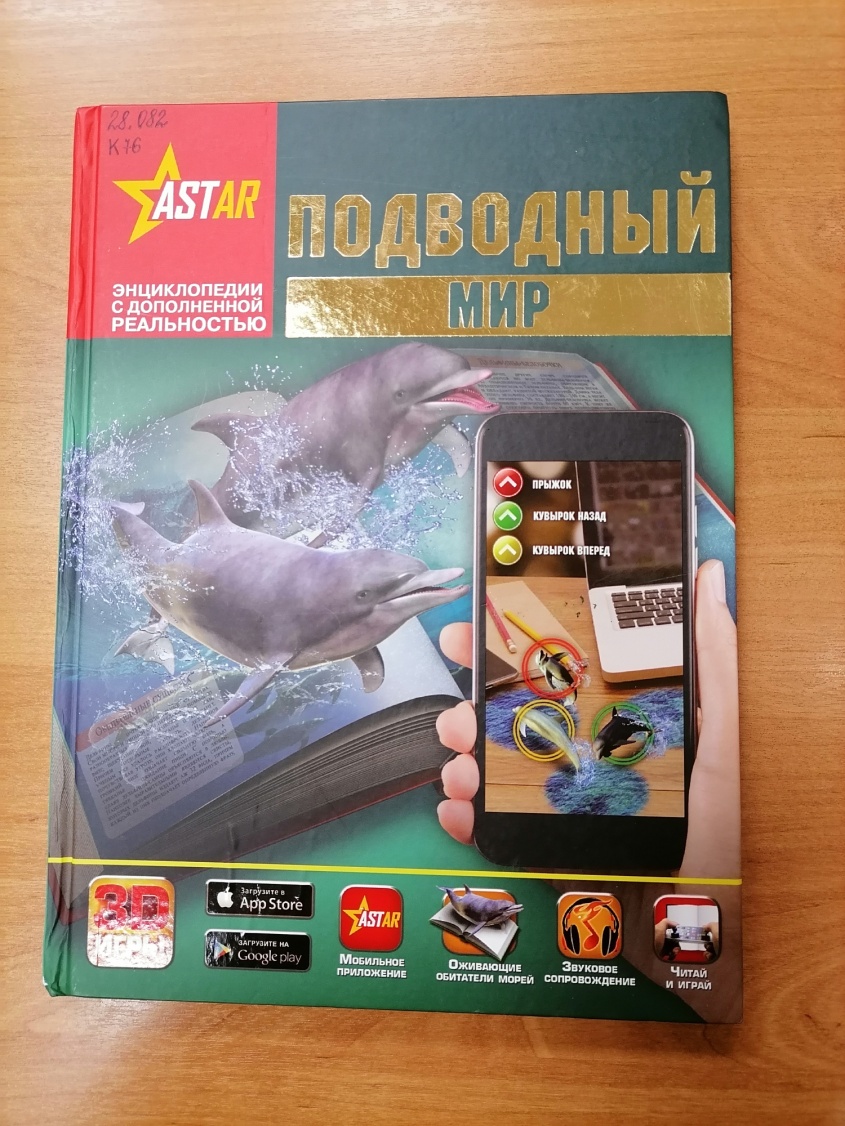 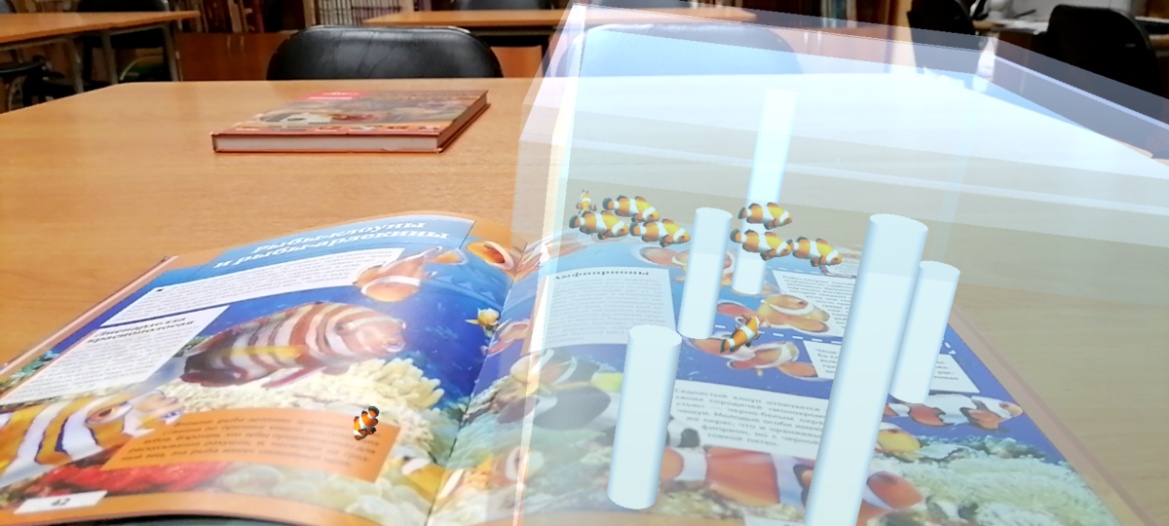 «Монстры под водой»
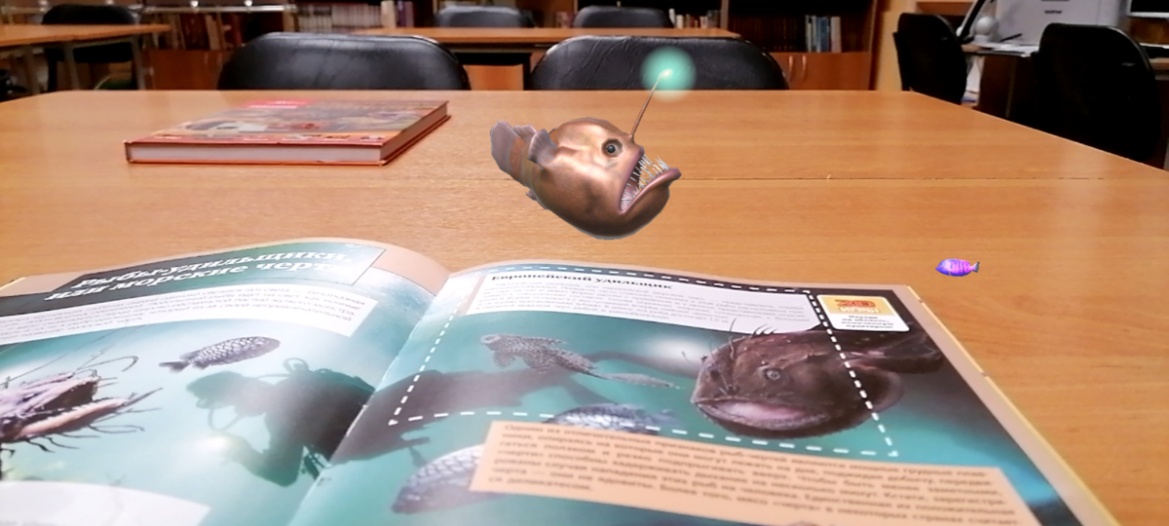 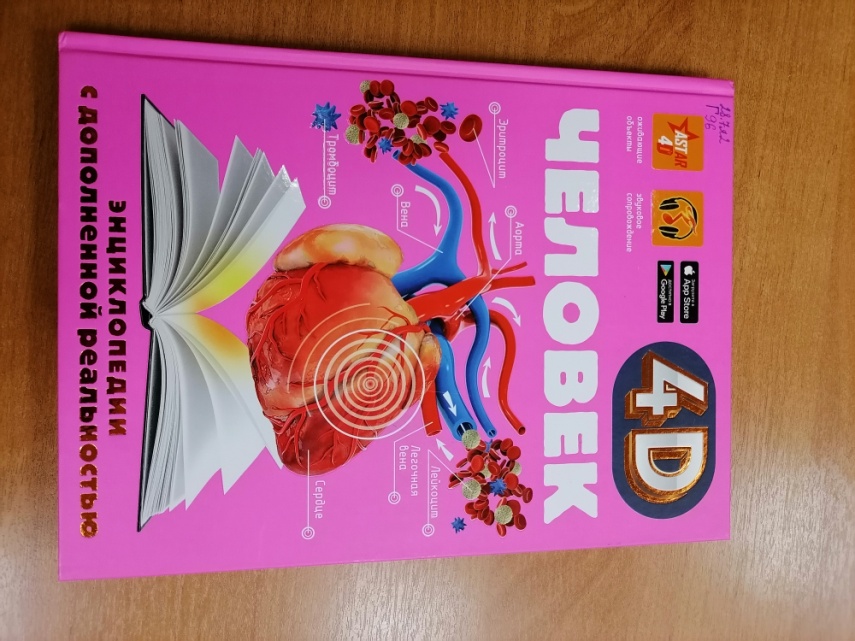 «Курение с научной точки зрения»
Научная лаборатория
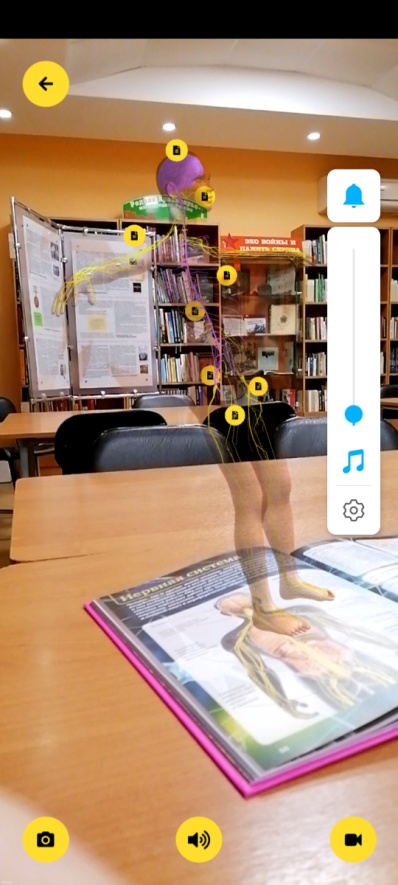 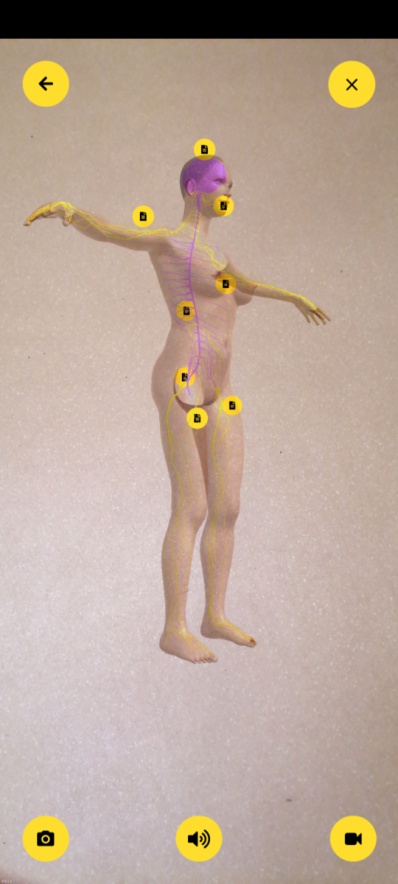 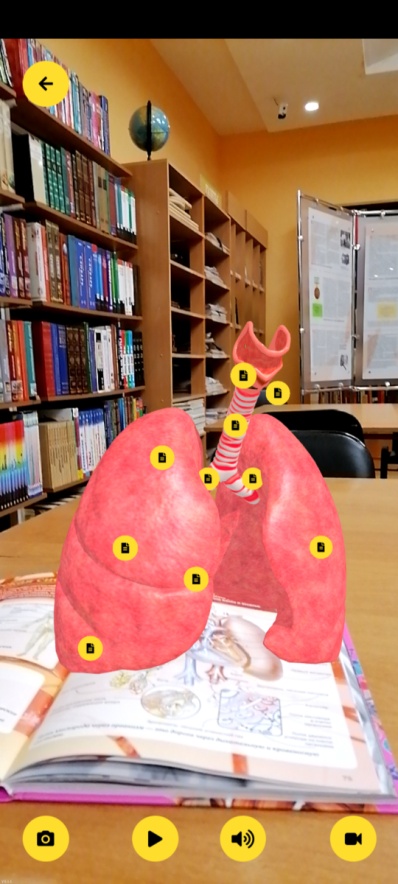 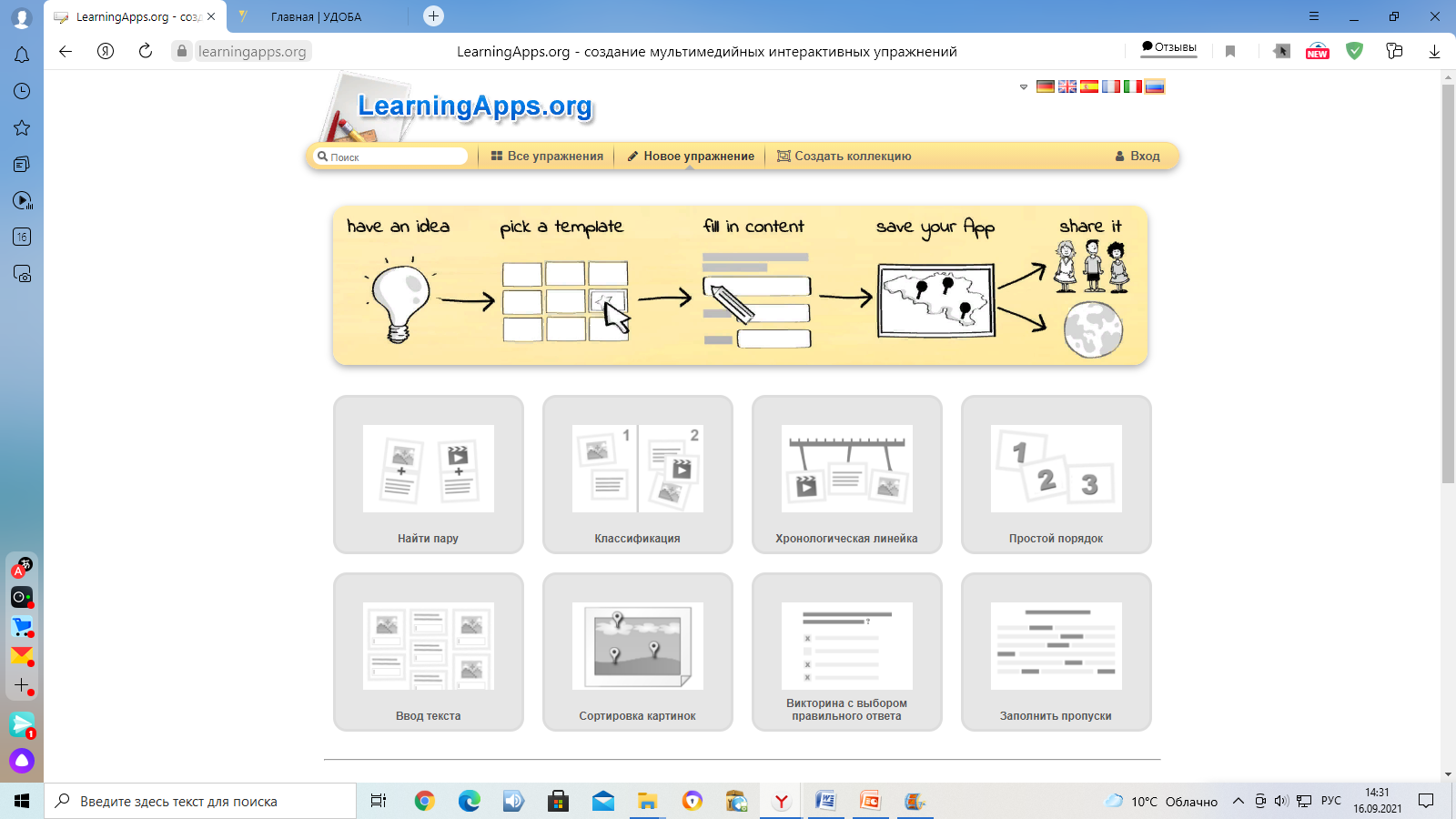 «С какой частотой нужно поставить сигнал оповещения на мобильный телефон, чтобы учитель не услышал, что ученику пришло сообщение во время урока?»
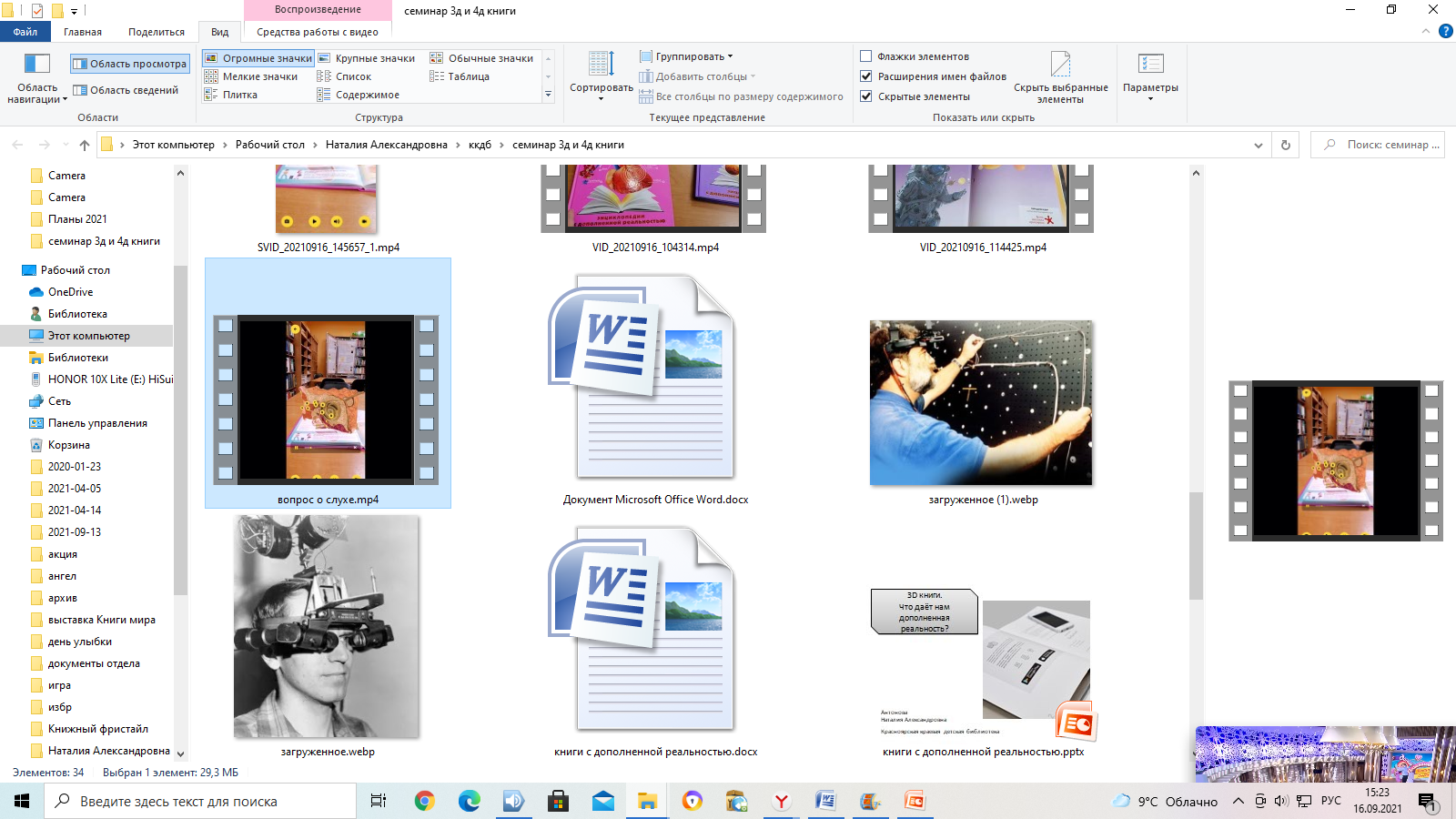 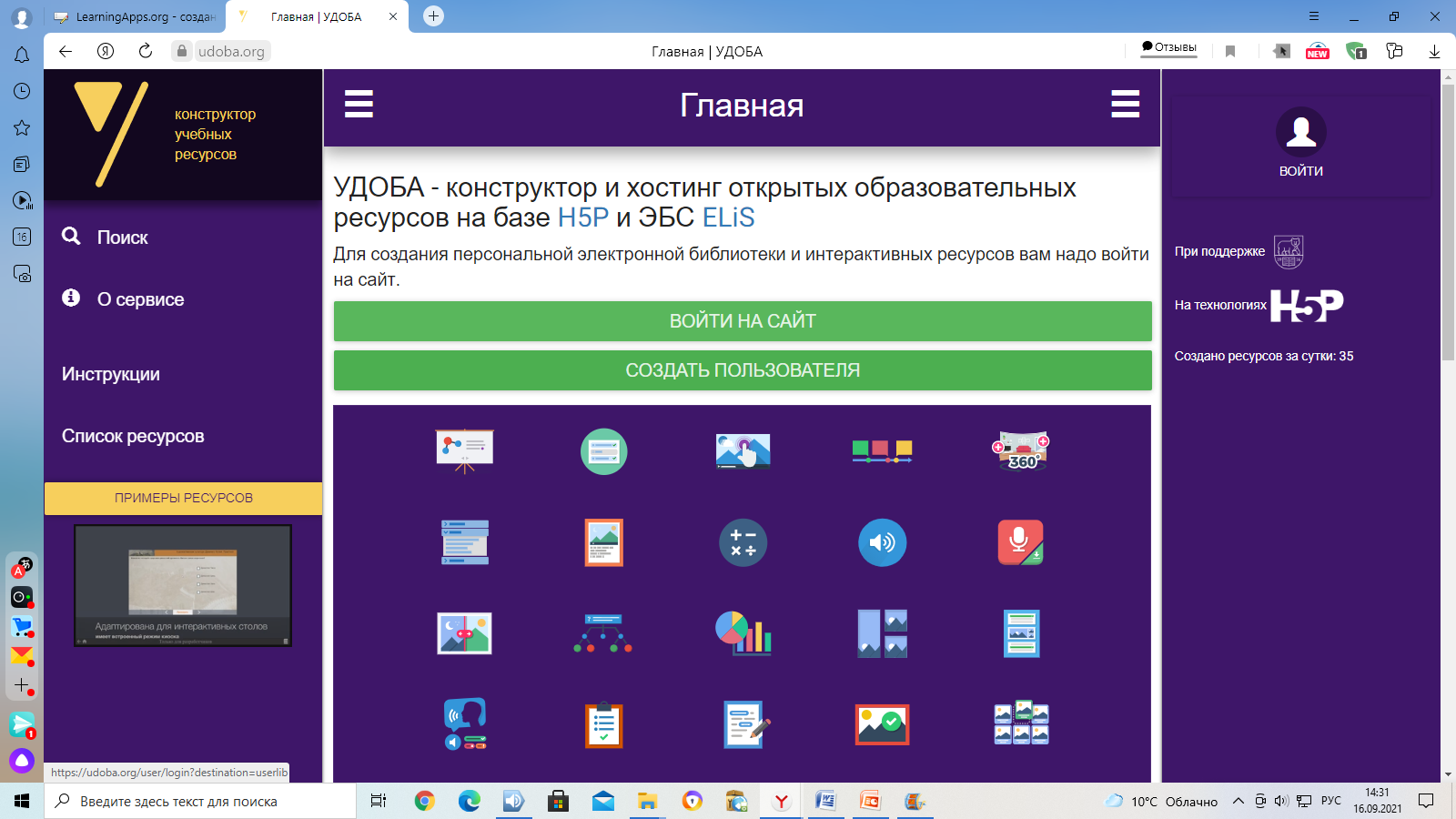 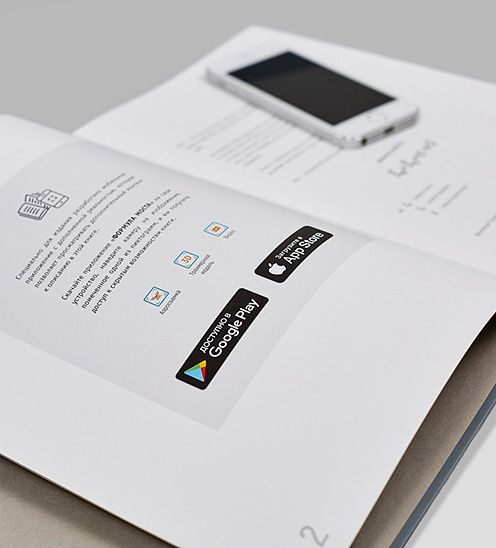 3D книги.
Что даёт нам дополненная реальность?
Антонова 
Наталия Александровна

Красноярская краевая детская библиотека